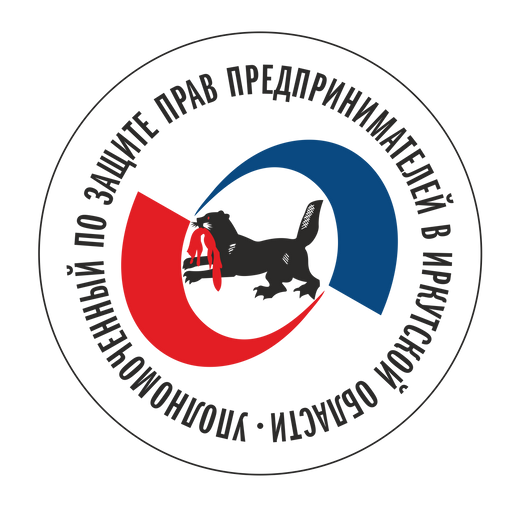 ТЕМА ДОКЛАДА:

«ПРАВА СУБЪЕКТОВ МАЛОГО И СРЕДНЕГО ПРЕДПРИНИМАТЕЛЬСТВА ПРИ ВЗАИМОДЕЙСТВИИ С ОРГАНАМИ  КОНТРОЛЬНО-НАДЗОРНОЙ ДЕЯТЕЛЬНОСТИ»
Докладчик: Уполномоченный по защите прав
 предпринимателей в Иркутской области
Лабыгин Андрей Николаевич
ВВЕДЕН В ДЕЙСТВИЕ
ЦЕЛЬ
ОСНОВНЫЕ НОВОВВЕДЕНИЯ
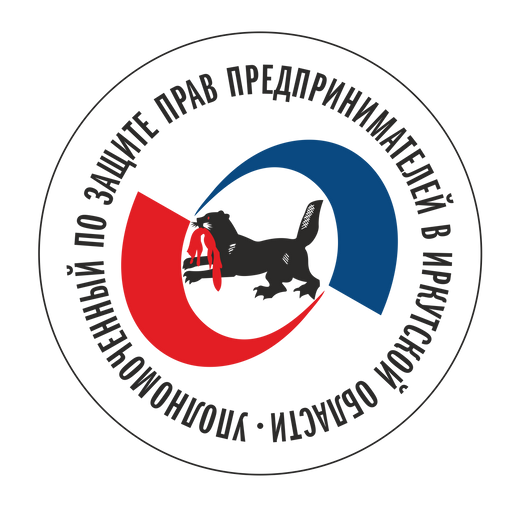 С 01 июля 2020 года
снижение административной нагрузки на бизнес, установление единой системы принципов и правил государственного и муниципального контролей
снижение количества проверок за счет профилактических мероприятий;
обязательное использование риск-ориентированного подхода при проведении контрольно-надзорной деятельности;
расширенный перечень прав контролируемых лиц.
Федеральный закон № 248-ФЗ «О государственном контроле (надзоре) и муниципальном контроле в Российской Федерации»
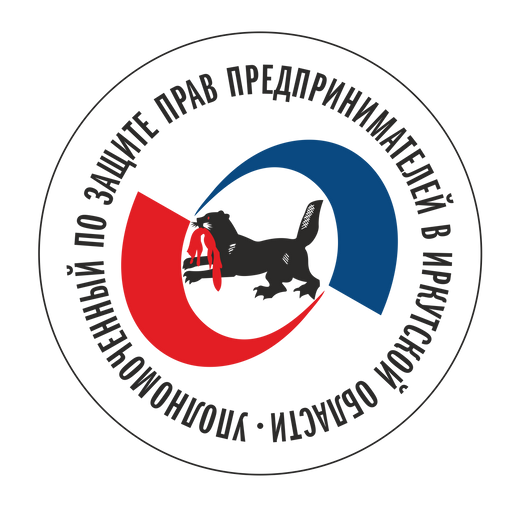 Полномочия в сфере контроля
государственный контроль осуществляют органы государственной власти, в том числе уполномоченные региональные органы
муниципальный контроль осуществляют органы местного самоуправления
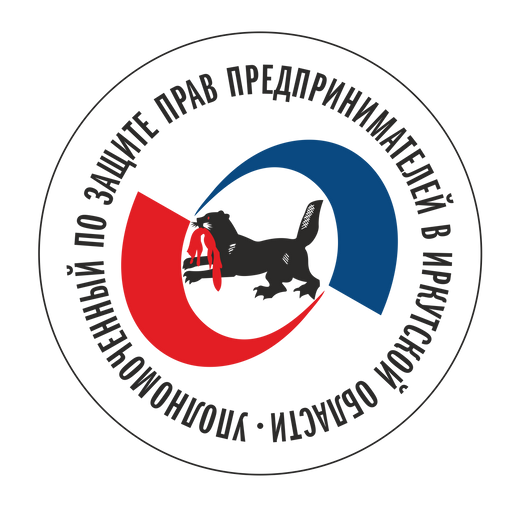 Граждане
Организации
Имущество, которым владеют или пользуются указанные лица, и на которые распространяется контроль
Контролируемые лица
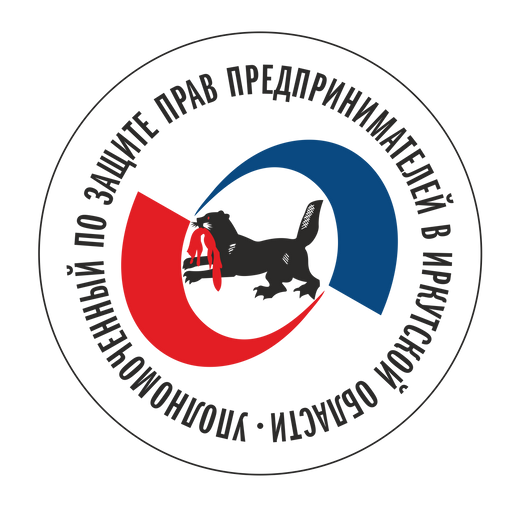 1
Проверка соблюдения объектами контроля обязательных требований;
2
проверка соблюдения (реализации) требований, содержащихся в разрешительных документах, например, в лицензии, сертификате и т.д.;
Предмет контроля (надзора)
проверка соблюдения требований документов, исполнение которых является необходимым, например, ГОСТов;
3
4
исполнение решений, принимаемых по результатам контрольных (надзорных) мероприятий.
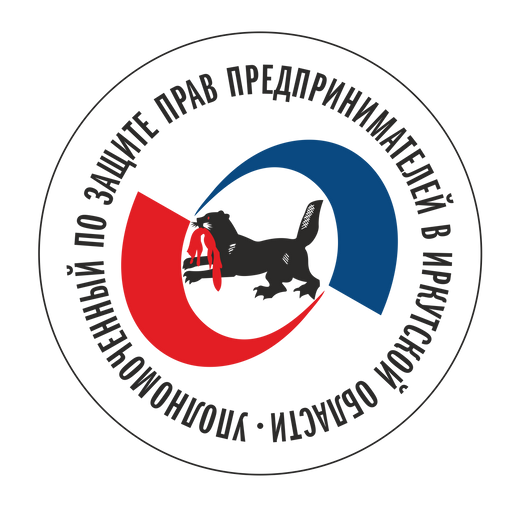 Ключевые моменты
1
2
возможность подконтрольных субъектов не предоставлять органам контроля те сведения и документы, которые уже содержатся в государственных или муниципальных информационных ресурсах
не допускается  проведение контрольно-надзорных мероприятий, о которых на момент начала их проведения в едином реестре проверок отсутствует необходимая информация.
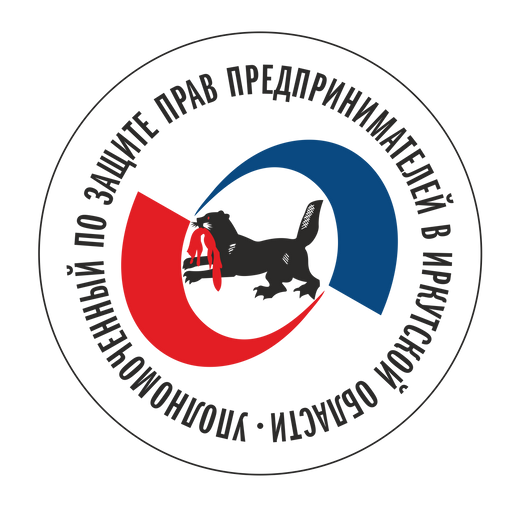 Единый реестр контрольных (надзорных) мероприятий
можно посмотреть на сайте Генеральной прокуратуры РФ (по адресу: https://proverki.gov.ru/).
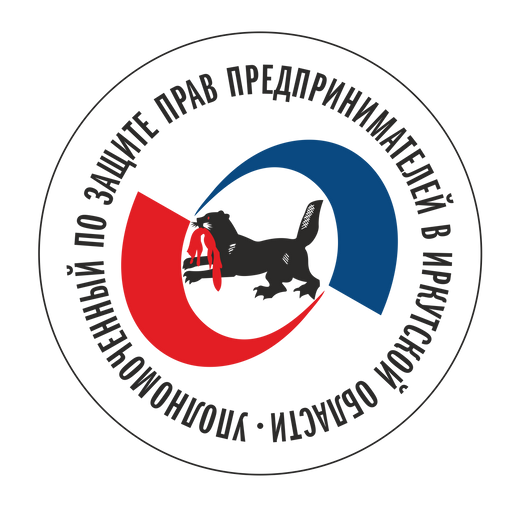 размещения информации на сайте госуслуги.ру в личном кабинете объекта контроля
Информирование должно происходить путем:
направления информации по электронной почте
размещения информации в едином реестре контрольных (надзорных) мероприятий
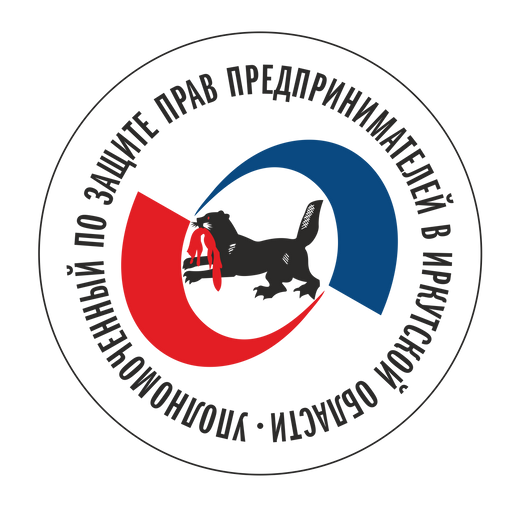 РИСК ПРИЧИНЕНИЯ ВРЕДА
Под риском причинения вреда (ущерба) понимается вероятность наступления событий, следствием которых может стать причинение вреда (ущерба) различного масштаба и тяжести охраняемым законом ценностям
Контрольные органы должны определять категорию риска каждого объекта контроля и в зависимости от этого определить перечень профилактических мероприятий и контрольных (надзорных) мероприятий, их содержание, интенсивность и результаты
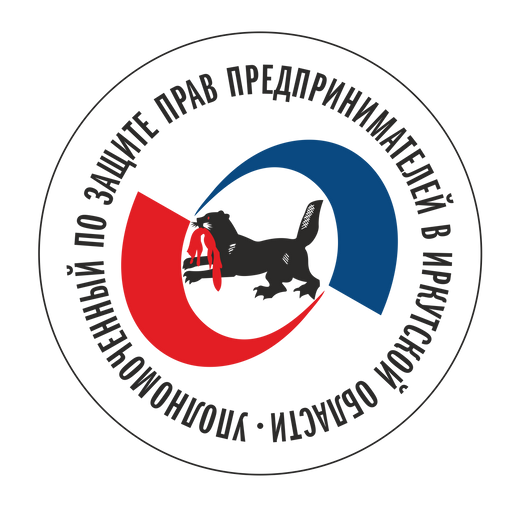 Направлять документы путем их подписания с применением простой или усиленной квалифицированной электронно-цифровой подписью; нотарильаного заверения документов не требуется
1
Права объекта контроля
Физическое лицо может представлять свои интересы через своего представителя или лично
2
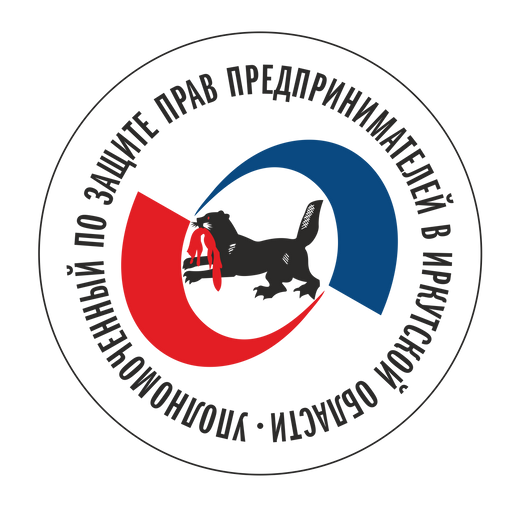 присутствовать при проведении профилактического мероприятия, контрольного (надзорного) мероприятия, давать пояснения по вопросам их проведения;
Права контролируемых лиц
получать от контрольного (надзорного) органа  информацию, которая относится к предмету профилактического мероприятия, контрольного (надзорного) мероприятия;
получать информацию о сведениях, которые стали основанием для проведения внепланового контрольного (надзорного) мероприятия, за исключением сведений, составляющих охраняемую законом тайну;
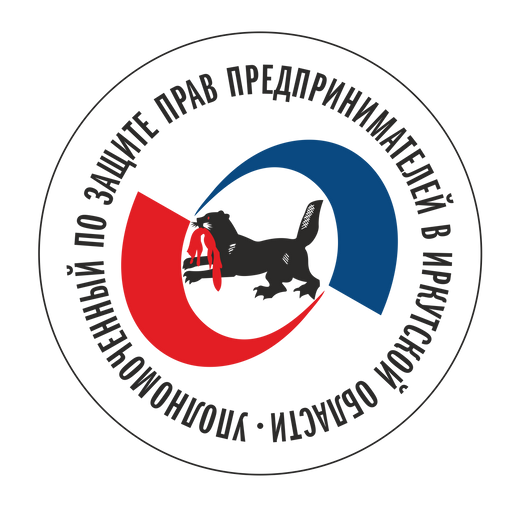 знакомиться с результатами контрольных (надзорных) мероприятий,сообщать о своем согласии или несогласии с ними;
Права контролируемых лиц
обжаловать действия (бездействие) должностных лиц, решения контрольного (надзорного) органа в досудебном и (или) судебном порядке;
привлекать Уполномоченного по защите прав предпринимателей, его общественных представителей к участию в проведении контрольных (надзорных) мероприятий.
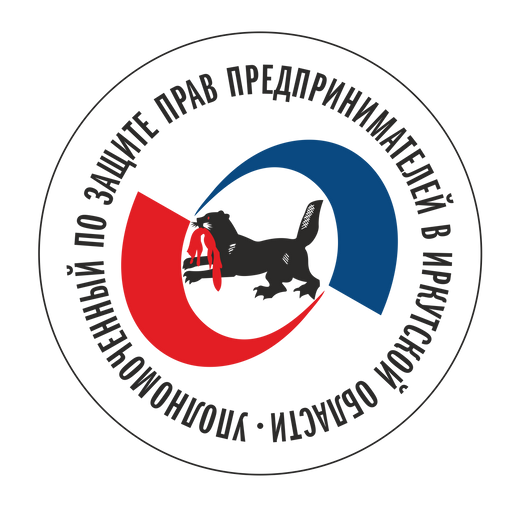 Ограничения для инспектора:
1
2
запрещено препятствовать осуществлению контролируемым лицом, присутствующим при проведении контрольного (надзорного) мероприятия, фотосъемки, аудио- и видеозаписи, если совершение указанных действий не запрещено федеральными законами и не создают препятствий для проведения указанных мероприятий
вправе провести только те контрольно-надзорные действия, которые разрешены, во-первых, Законом о госконтроле, а во-вторых, положением о виде контроля
ПРОФИЛАКТИЧЕСКИЕ МЕРОПРИЯТИЯ
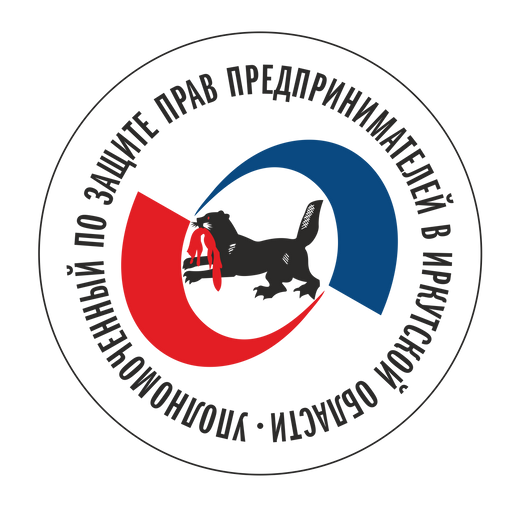 Информирование
Объявление предостережения
Консультирование
Самообследование (составление декларации по конкретному виду контроля)
Профилактический визит
Осуществляются в соответствии с программой профилактики
Профилактические мероприятия
Программу утверждает надзорный/контрольный орган
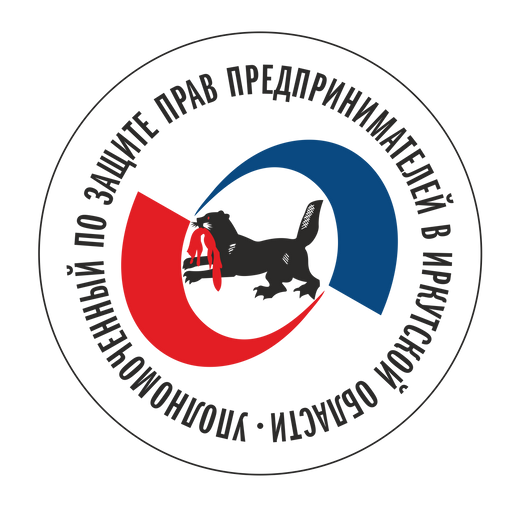 КОНТРОЛЬНЫМИ (НАДЗОРНЫМИ) ОРГАНАМИ ДОЛЖНЫ БЫТЬ ПРЕДПРИНЯТЫ ВСЕ МЕРЫ ПО ПРЕДУПРЕЖДЕНИЮ, И ТОЛЬКО В СЛУЧАЕ БЕСПОЛЕЗНОСТИ ЭТИХ ДЕЙСТВИЙ МОЖНО ПРОВОДИТЬ КОНТРОЛЬНЫЕ (НАДЗОРНЫЕ) МЕРОПРИЯТИЯ
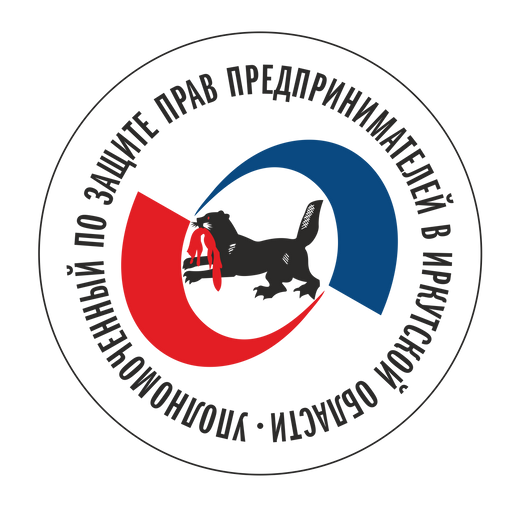 Контрольная закупка;
Мониторинговая закупка;
Выборочный контроль;
Инспекционный визит;
Рейдовый осмотр;
Документарная проверка;
Выездная проверка.
Виды контрольных мероприятий со взаимодействием с объектом контроля
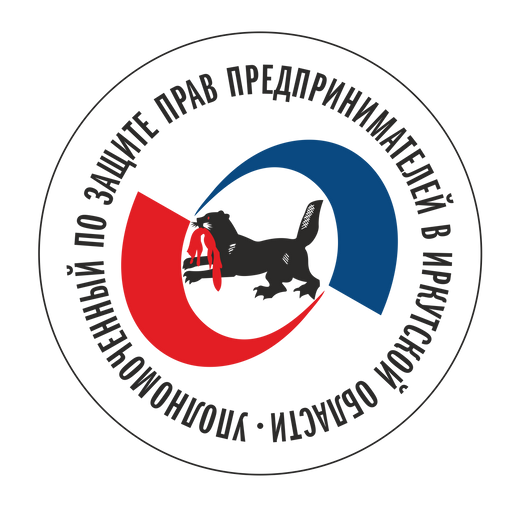 1
Наблюдение за соблюдением обязательных требований;
Виды контрольных мероприятий без взаимодействия с объектом контроля
2
Выездное обследование.
Контрольная закупка
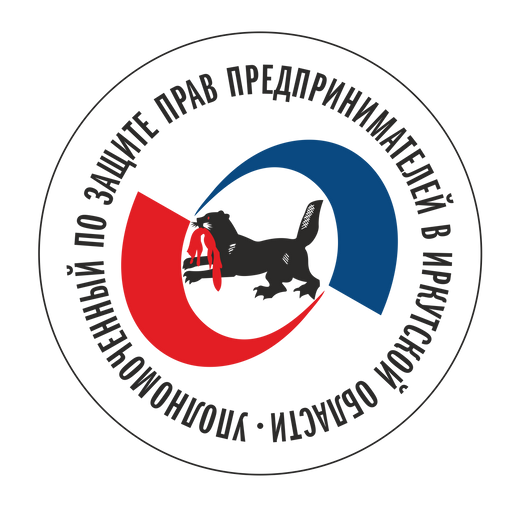 инспектором создаются ситуации для осуществления сделки в целях оценки соблюдения обязательных требований при продаже продукции (товаров), выполнении работ, оказании услуг потребителям
Дополнительные способы:
Дистанционная контрольная закупка
С использованием почтовой связи
С использованием сетей электросвязи, в том числе сети "Интернет"
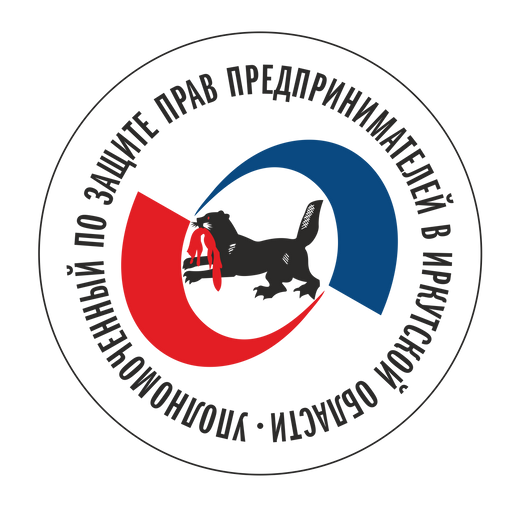 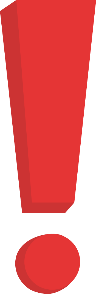 Проводится в присутствии двух свидетелей или двух инспекторов либо с применением видеозаписи

Контролируемое лицо не предупреждается


Внеплановая контрольная закупка может проводиться только по согласованию с органами прокуратуры.
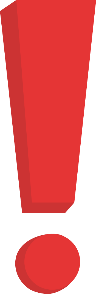 При проведении контрольной закупки
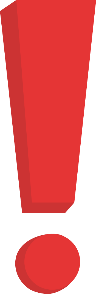 Рейдовый осмотр
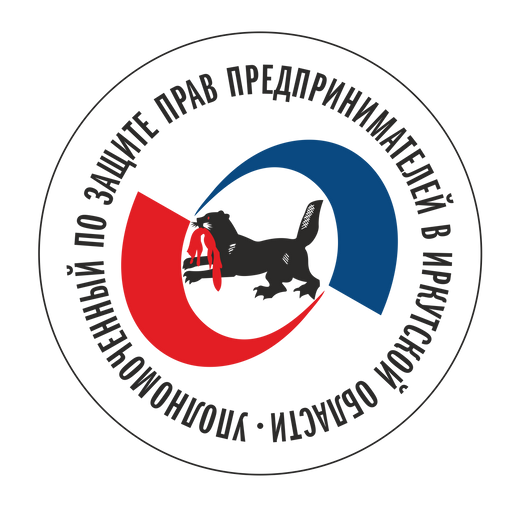 проводится в отношении нескольких лиц. 
В индивидуальном случае в отношении одного конкретного объекта контроля рейдовый осмотр проводится не может.
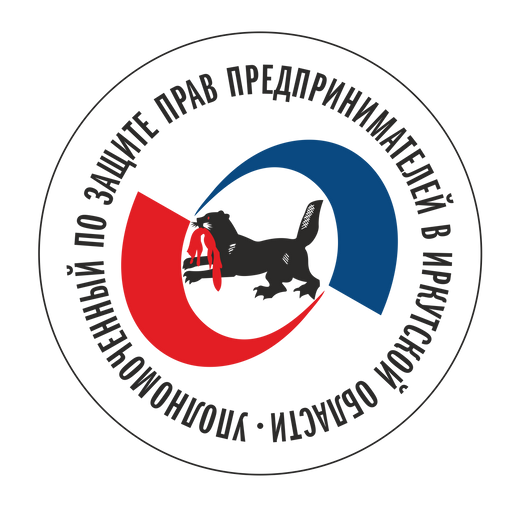 за сутки 
о выездной проверке (как плановой, так и внеплановой)
Уведомление
за неделю
 о проведении обязательного профилактического визита
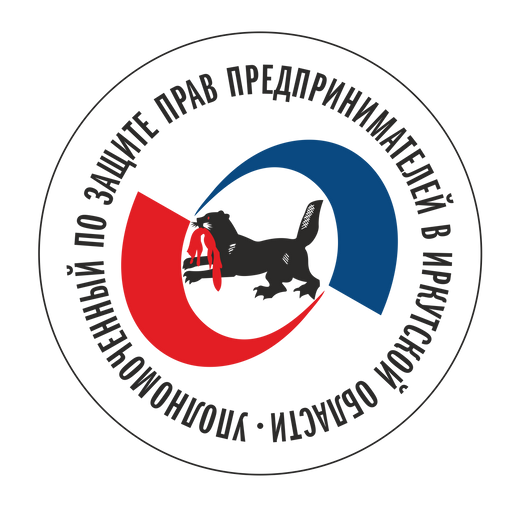 1
отсутствие оснований проведения контрольных мероприятий;
2
отсутствие согласования с органами прокуратуры, если такое согласование является обязательным;
Грубые нарушения
отсутствие уведомления контролируемого лица о проведении контрольного (надзорного) мероприятия в случае, если такое уведомление является обязательным;
3
нарушение периодичности проведения планового контрольного (надзорного) мероприятия;
4
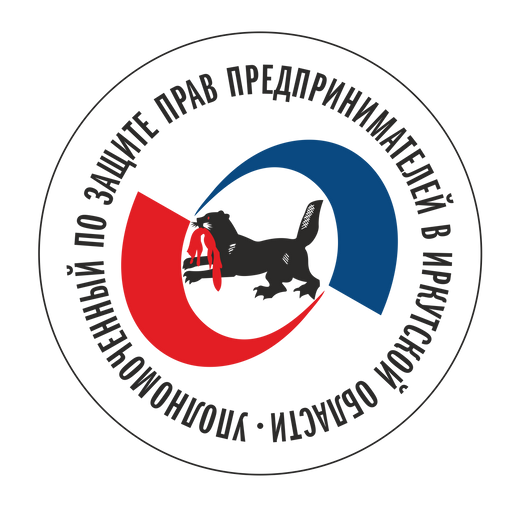 5
проведение планового контрольного мероприятия, не включенного в соответствующий план;
6
принятие решения на основании положений тех нормативных правовых актов, соблюдение которых не является обязательным;
Грубые нарушения
7
привлечение к проведению контрольного мероприятия лиц, участие которых не предусмотрено законом;
8
нарушение сроков проведения контрольного мероприятия;
9
совершение в ходе контрольного мероприятия действий, не предусмотренных законом для такого вида мероприятия;
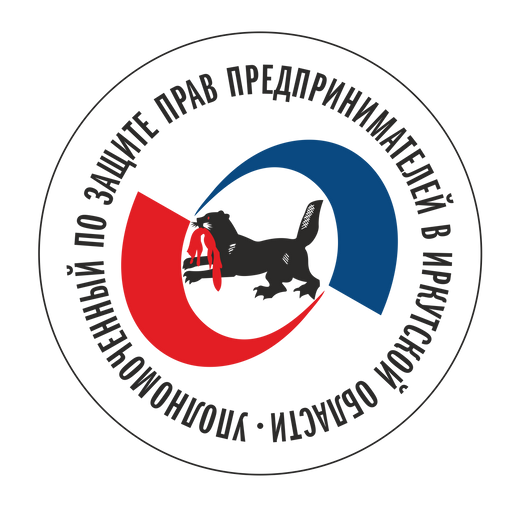 10
непредоставление контролируемому лицу для ознакомления документа с результатами контрольного мероприятия в случае, если обязанность его предоставления установлена законом;
Грубые нарушения
проведение контрольного мероприятия, не включенного в единый реестр контрольных мероприятий.
11
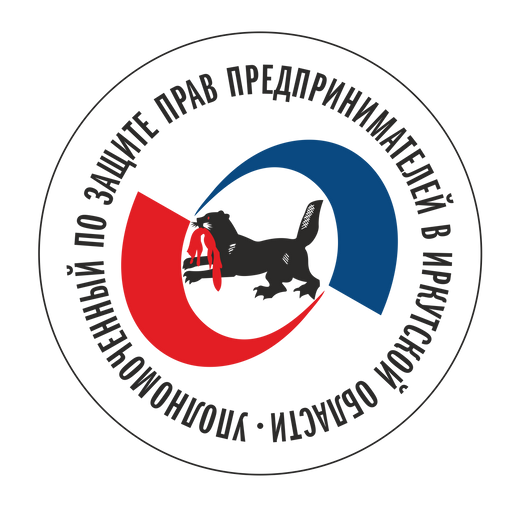 Налоговые проверки;
Таможенные проверки;
Прокурорские проверки;
Иные виды проверок, не установленные Федеральным законом «О государственном контроле (надзоре) и муниципальном контроле в РФ» и Федеральным законом «О защите прав юридических лиц и ИП при осуществлении государственного контроля (надзора) и муниципального контроля».
Мораторий на плановые и внеплановые проверки предпринимателей в 2022 году
НЕ РАСПРОСТРАНЯЕТСЯ
Куда жаловаться на нарушение моратория на проверки?
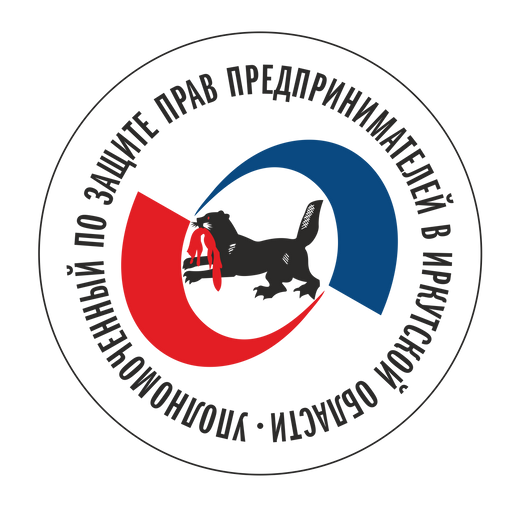 1) Заявить о нарушениях моратория на проверки можно на портале госуслуг.
Жалоба будет рассмотрена в течение 1 рабочего дня.

2) Направить жалобу Уполномоченному по защите прав предпринимателей в Иркутской области
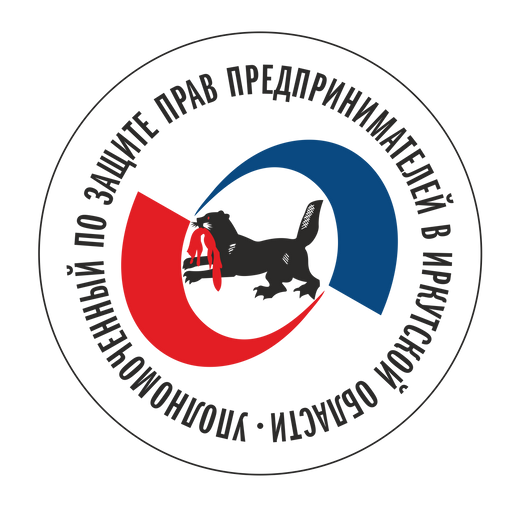 Спасибо за внимание!